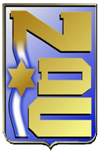 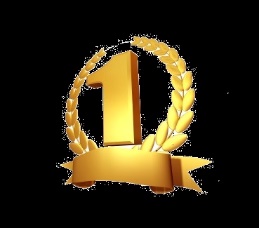 Team Opening Talk
September, 2019
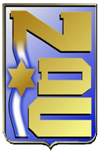 On the surface of the table a man and his image pass intertwined
And they smile at a hidden camera
On the way to the bathroom  they separate 
The man enters and his image remains
 (Stupid Smart, Meir Ariel, Holiday Songs, 1978)
The rules used in the plenum- also apply to the staff
The rules in the physical space- also apply in the virtual space
Team Tasks
Morning Coffee and Reading – beginning tomorrow

Course Processing Groups

Network Meetings - 23.9.19

Adaptations and exercises

Europe Tour - 26.9.19

South Tour - December 2019

Security Simulation - January 2020

Political simulation - February 2020
Academic papers

Final Project

East Tour - May 2020

US Tour - June 2020

Team Research - July 2020

Thematic lectures

Personal assignments

TBD
And Also

The team representative in the presidency

Team Documenter

Trustee of Computing

As much social activity as possible